Computational Social Choice(Part II: Bribery and Friends)
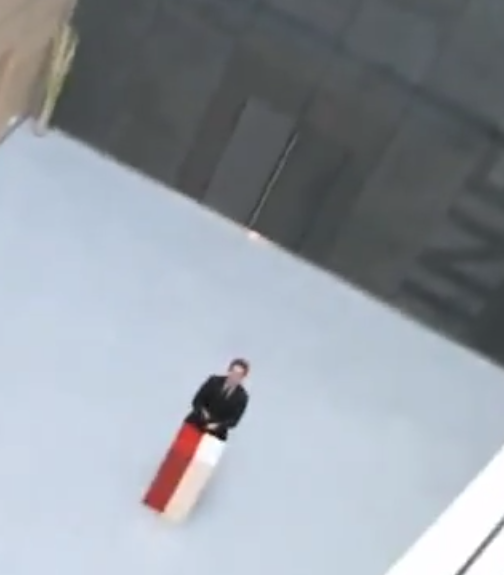 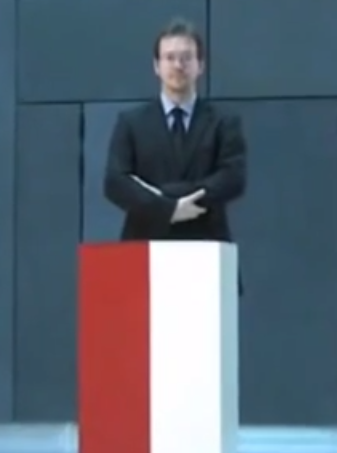 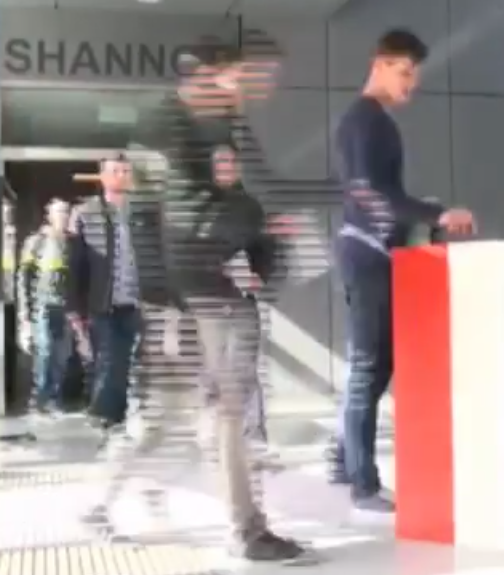 Piotr Faliszewski
AGH University Kraków, Poland
faliszew@agh.edu.pl
Recent Advances in Parametrized Complexity – Tel Aviv 2017
Computational Social Choice
(voting)
Plurality
Borda
scoring rules
t-Approval
Bucklin
election formalism
(single winner)
other ideas(iterative etc.)
STV
ordinal
approval-based
Copeland
Condorcet rules(graphs!)
Maximin
Dodgson
Formal Setting
Elections 
E = (C, V)
f – voting rule 
f( E ) = W – tied winners

Examples of voting rules:
Plurality
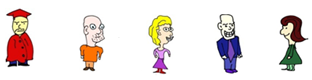 C = {      ,      ,      ,      ,     }
V = (v1, … , v6)
1       0      0      0      0
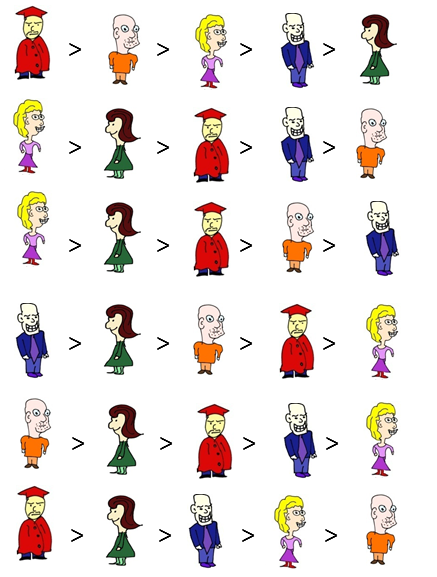 V1:
V2:
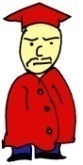 V3:
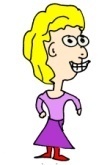 V4:
V5:
V6:
Formal Setting
Elections 
E = (C, V)
f – voting rule 
f( E ) = W – tied winners

Examples of voting rules:
Plurality 
Borda
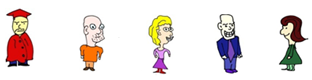 C = {      ,      ,      ,      ,     }
V = (v1, … , v6)
4       3      2      1      0
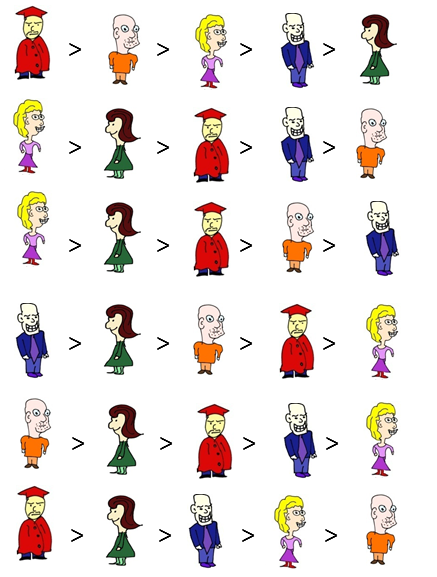 V1:
V2:
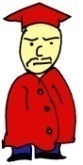 V3:
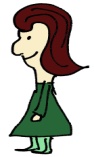 V4:
V5:
V6:
winner determination
#voters
winner prediction
election size
possible and necessary winners
#candidates
budget / cost
margin of victory
campaign management
special features
problem families
bribery
parameters
strategic voting (manipulation)
changing the result
control
Computational Social Choice
(voting)
Plurality
Borda
scoring rules
t-Approval
Bucklin
election formalism
(single winner)
other ideas(iterative etc.)
STV
ordinal
approval-based
Copeland
Condorcet rules(graphs!)
Maximin
Dodgson
winner determination
#voters
winner prediction
election size
possible and necessary winners
#candidates
budget / cost
margin of victory
campaign management
special features
problem families
bribery
parameters
strategic voting (manipulation)
changing the result
control
Computational Social Choice
(voting)
Plurality
Borda
scoring rules
t-Approval
Bucklin
election formalism
(single winner)
other ideas(iterative etc.)
STV
ordinal
approval-based
Copeland
Condorcet rules(graphs!)
Maximin
Dodgson
Bribery and Friends
Setting
Given: 	E = (C,V) – election, 	p – preferred cand.
Question: Is it possible to ensure p’s victory by a given action, specified in the problem?
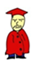 p =
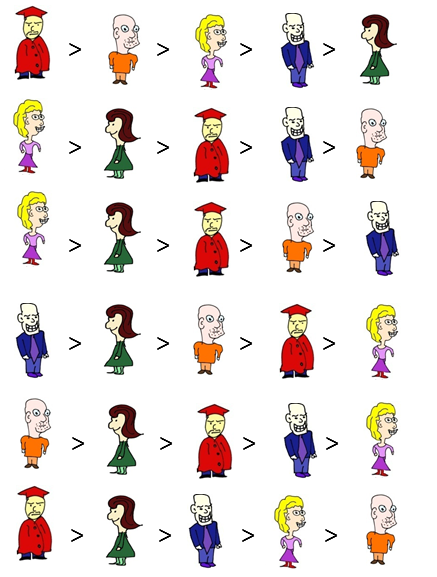 V1:
V2:
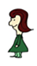 V3:
Manipulation
(strategic voting)
V4:
V5:
V6:
Bribery and Friends
Setting
Given: 	E = (C,V) – election, 	p – preferred cand.
Question: Is it possible to ensure p’s victory by a given action, specified in the problem?
History of the proofs
1973 – Gibbard
1975 – Satterthwaite
1978 – Schmeider/Sonnenschein
1983 – Barbera
1990 – Barbera/Peleg
2000 – Benoit
2001 – Sen
2001 – Remy
2009 – Cato
2012 – Ninjbat
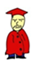 p =
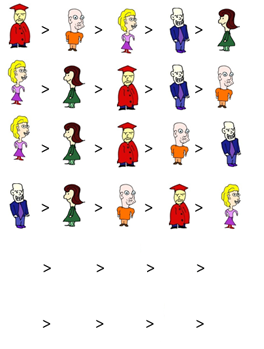 Gibbard-Satterthwaite Theorem
For every voting rule, there exists an election where for some voters there is an incentive to vote strategically
V1:
V2:
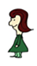 V3:
Manipulation
(strategic voting)
V4:
?      ?     ?     ?      ?
V5:
Action: Fixed voters (the manipulators) can change their votes as they like
?      ?     ?     ?      ?
V6:
Bribery and Friends
Setting
Given: 	E = (C,V) – election, 	p – preferred cand.
Question: Is it possible to ensure p’s victory by a given action, specified in the problem?
J. Bartholdi, C. Tovey, M. Trick, The computational difficulty of manipulating an election, SC&W 1989

J. Bartholid, J. Orlin, Single Transferable Vote Resists Strategic Voting, SC&W 1991

V. Conitzer, T. Sandholm, J. Lang, When are elections with few candidates hard to manipulate? J.ACM 2007
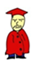 p =
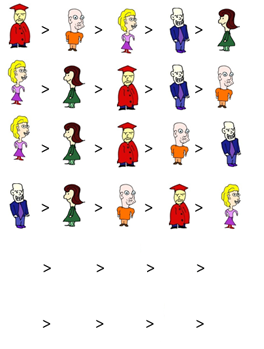 Gibbard-Satterthwaite Theorem
For every voting rule, there exists an election where for some voters there is an incentive to vote strategically
V1:
V2:
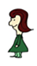 V3:
Manipulation
(strategic voting)
V4:
Complexity
Barrier!
?      ?     ?     ?      ?
V5:
Action: Fixed voters (the manipulators) can change their votes as they like
?      ?     ?     ?      ?
V6:
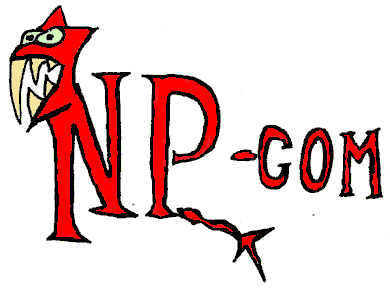 Bribery and Friends
Setting
Given: 	E = (C,V) – election, 	p – preferred cand.
Question: Is it possible to ensure p’s victory by a given action, specified in the problem?
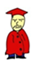 p =
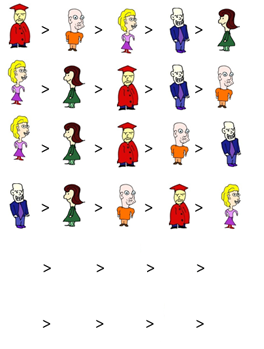 V1:
V2:
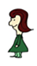 V3:
Manipulation
(strategic voting)
V4:
?      ?     ?     ?      ?
V5:
Action: Fixed voters (the manipulators) can change their votes as they like
?      ?     ?     ?      ?
V6:
Bribery and Friends
Setting
Given: 	E = (C,V) – election, 	p – preferred cand.
Question: Is it possible to ensure p’s victory by a given action, specified in the problem?
P. Faliszewski, E. Hemaspaandra,L. Hemaspaandra, How Hard is Bribery in Elections?, JAIR 2009
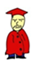 p =
$Bribery
Action: Each voter has a price (possibly a unit) for changing his/her vote; we cannot exceed budget
$10
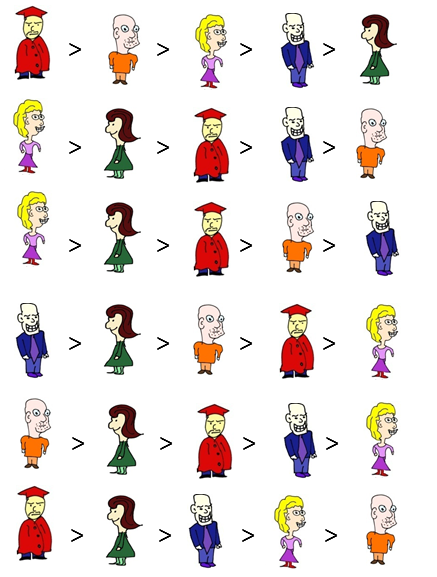 V1:
$5
V2:
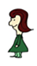 $8
V3:
Manipulation
(strategic voting)
$15
V4:
$1
V5:
Action: Fixed voters (the manipulators) can change their votes as they like
$4
V6:
Bribery and Friends
Setting
Given: 	E = (C,V) – election, 	p – preferred cand.
Question: Is it possible to ensure p’s victory by a given action, specified in the problem?
P. Faliszewski, E. Hemaspaandra, L. Hemaspaandra, How Hard is Bribery in Elections?, JAIR 2009
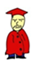 p =
Bribery
Action: Each voter has a price (possibly a unit) for changing his/her vote; we cannot exceed budget
$1
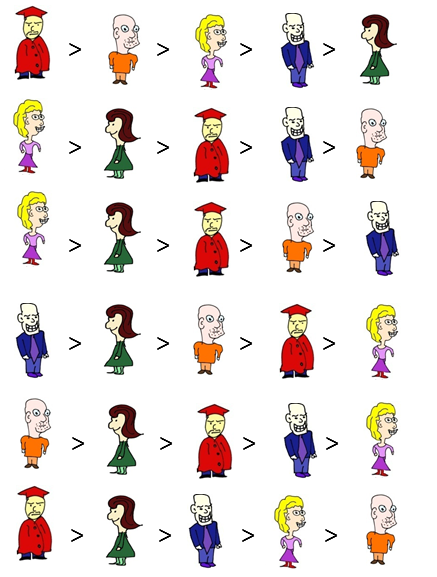 V1:
$1
V2:
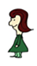 $1
V3:
Manipulation
(strategic voting)
$1
V4:
$1
V5:
Action: Fixed voters (the manipulators) can change their votes as they like
$1
V6:
Bribery and Friends
Setting
Given: 	E = (C,V) – election, 	p – preferred cand.
Question: Is it possible to ensure p’s victory by a given action, specified in the problem?
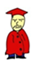 p =
$Bribery
Action: Each voter has a price (possibly a unit) for changing his/her vote; we cannot exceed budget
$10
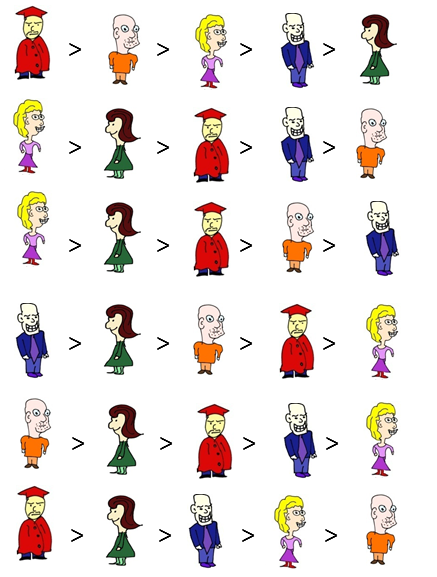 V1:
$5
V2:
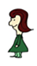 $8
V3:
Manipulation
(strategic voting)
$15
V4:
$1
V5:
Action: Fixed voters (the manipulators) can change their votes as they like
$4
V6:
Bribery and Friends
Setting
Given: 	E = (C,V) – election, 	p – preferred cand.
Question: Is it possible to ensure p’s victory by a given action, specified in the problem?
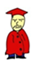 p =
$Bribery
Action: Each voter has a price (possibly a unit) for changing his/her vote; we cannot exceed budget
$100
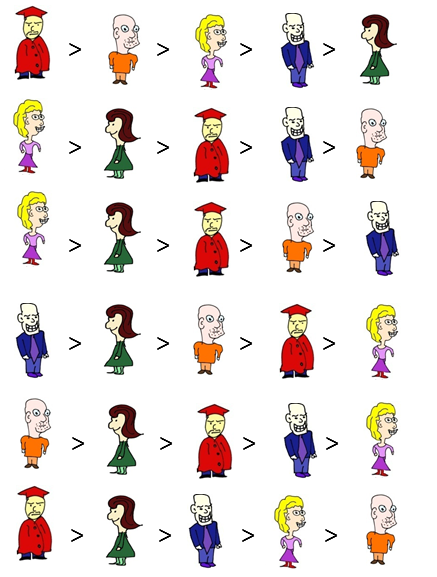 V1:
$100
V2:
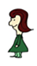 $100
V3:
Manipulation
(strategic voting)
$100
V4:
$0
V5:
Action: Fixed voters (the manipulators) can change their votes as they like
$0
V6:
What is the (parametrized) complexity of Borda-Bribery?
Who cares?!
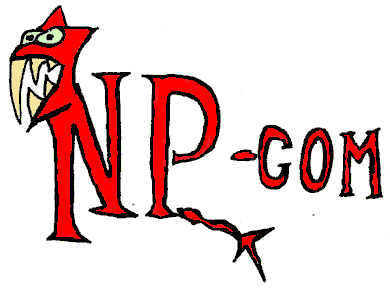 Complexity barier? Not so much…
How to measure candidate performance?
9
10
15
11
15
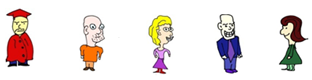 C = {      ,      ,      ,      ,     }
V = (v1, … , v6)
4        3        2      1      0
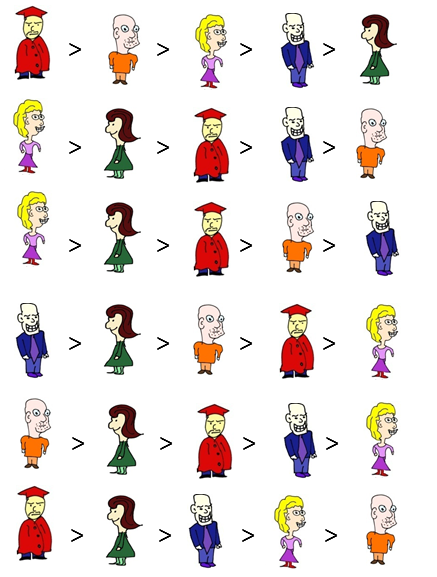 V1:
V2:
V3:
V4:
V5:
V6:
Borda
How to measure candidate performance?
15
16
21
17
21
Copeland
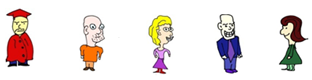 C = {      ,      ,      ,      ,     }
V = (v1, … , v6)
win = 1,   tie = 0.5,  lose = 0
5        4        3      2      1
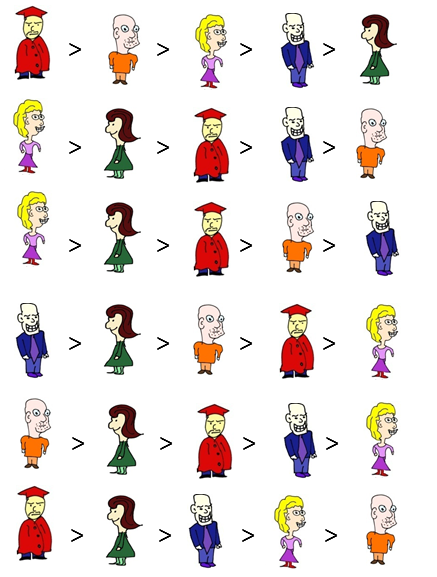 V1:
:1.5
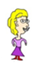 V2:
1:
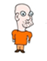 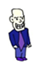 :1
V3:
V4:
3:
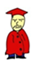 V5:
:3.5
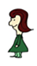 V6:
Borda
How to measure candidate performance?
15
16
21
17
21
Copeland
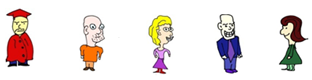 C = {      ,      ,      ,      ,     }
V = (v1, … , v6)
win = 1,   tie = 0,  lose = -1
5        4        3      2      1
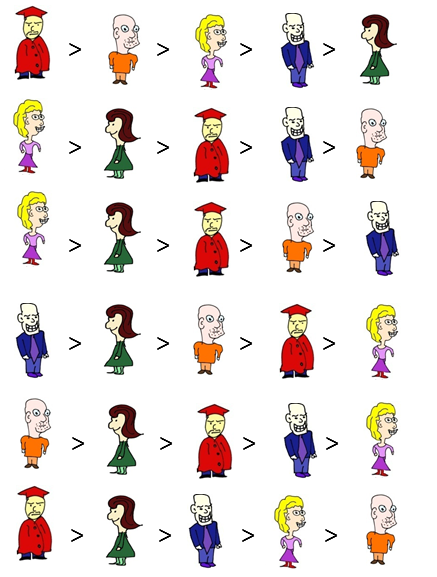 V1:
:-1
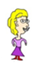 V2:
-2:
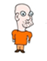 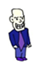 :-2
V3:
V4:
2:
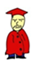 V5:
:3
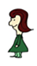 V6:
Borda
How to measure candidate performance?
15
16
21
17
21
Copeland
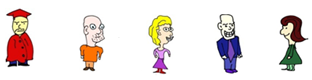 C = {      ,      ,      ,      ,     }
V = (v1, … , v6)
win = 1,   tie = 0,  lose = -1
5        4        3      2      1
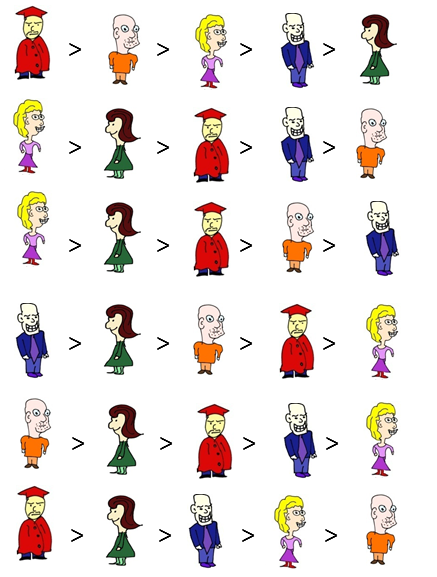 V1:
:-1
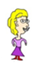 V2:
-2:
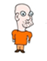 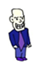 :-2
V3:
V4:
2:
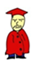 V5:
:3
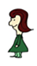 V6:
Borda
The amount of bribery needed to make a candidate win says how well he/she did
P. Faliszewski, P. Skowron, N. Talmon, Bribery as a Measure of Candidate Success: Complexity Results for Approval-Based Multiwinner Rules, AAMAS 2017
The amount of bribery needed to prevent a candidate’s victory says if it is likely that the election was manipulated
T. Magrino , R. Rivest , E. Shen , D. Wagner, Computing the margin of victory in IRV elections, EV/WOTE 2011

D. Cary, Estimating the margin of victory for instant-runoff voting, EV/WOTE 2011

L. Xia, Computing the Margin of Victory for Various Voting Rules, EC 2012
What is the (parametrized) complexity of Borda-Bribery?
Yeah!
Borda-$Bribery:Para-NP-hardness!
Setting
Given: 	E = (C,V) – election, 	p – preferred cand.
Question: Is it possible to ensure p’s victory by a given action, specified in the problem?
$Bribery
Action: Each voter has a price (possibly a unit) for changing his/her vote; we cannot exceed budget
N. Betzler, R. Niedermeier, G. Woeginger, Unweighted Coalitional Manipulation under the Borda Rule Is NP-Hard, IJCAI 2013

J. Davies, G. Katsirelos, N. Narodytska, T. Walsh, L. Xia, Complexity of and algorithms for the manipulation of Borda, Nanson's and Baldwin's voting rules, Artificial Intelligence 2014

M. Zuckerman, A. Procaccia, J. Rosenschein, Algorithms for the coalitional manipulation problem, Artificial Intelligence 2009
Manipulation
(strategic voting)
NP-hard for 2 manipulators and 3 nonmanipulators
Action: Fixed voters (the manipulators) can change their votes as they like
Borda-$Bribery:Para-NP-hardness!
Setting
Given: 	E = (C,V) – election, 	p – preferred cand.
Question: Is it possible to ensure p’s victory by a given action, specified in the problem?
$Bribery
Action: Each voter has a price (possibly a unit) for changing his/her vote; we cannot exceed budget
NP-hard for 5 voters and budget 2
Manipulation
(strategic voting)
NP-hard for 2 manipulators and 3 nonmanipulators
Action: Fixed voters (the manipulators) can change their votes as they like
Borda-Bribery:FPT for #candidates
Setting
Given: 	E = (C,V) – election (voters have 		prices)	p – preferred cand.
	B – budget 
Question: Is it possible to ensure p’s victory by bribing voters of total cost at most B?
Solve the ILP in FPT time using Lenstra!
Borda-$Bribery:FPT for #candidates
Setting
Given: 	E = (C,V) – election (voters have 		prices)	p – preferred cand.
	B – budget 
Question: Is it possible to ensure p’s victory by bribing voters of total cost at most B?
What is voters have prices?
Borda-$Bribery:FPT for #candidates
Setting
Given: 	E = (C,V) – election (voters have 		prices)	p – preferred cand.
	B – budget 
Question: Is it possible to ensure p’s victory by bribing voters of total cost at most B?
What is voters have prices?
Encoding Cost of $Bribing xij Voters pi to pj
Cost
1            2           3            4           5
Number of voters bribed
(bribe cheapest first)
Encoding Cost of $Bribing xij Voters pi to pj
Cost
1            2           3            4           5
Number of voters bribed
(bribe cheapest first)
Encoding Cost of $Bribing xij Voters pi to pj
Cost
1            2           3            4           5
Number of voters bribed
(bribe cheapest first)
Encoding Cost of $Bribing xij Voters pi to pj
Cost
1            2           3            4           5
Number of voters bribed
(bribe cheapest first)
Encoding Cost of $Bribing xij Voters pi to pj
Cost
1            2           3            4           5
Number of voters bribed
(bribe cheapest first)
Borda-$Bribery:FPT for #candidates
Setting
Given: 	E = (C,V) – election (voters have 		prices)	p – preferred cand.
	B – budget 
Question: Is it possible to ensure p’s victory by bribing voters of total cost at most B?
Solve the MILP in FPT time using Lenstra!
Bribery and Friends
Setting
Given: 	E = (C,V) – election, 	p – preferred cand.
Question: Is it possible to ensure p’s victory by a given action, specified in the problem?
($)Bribery
Action: Each voter has a price (possibly a unit) for changing his/her vote; we cannot exceed budget
Swap Bribery
Action: Each pair of candidates in each vote has a price for being swapped; we can swap cand’s when they are adjacent
Manipulation
(strategic voting)
E. Elkind, P. Faliszewski, A. Slinko, Swap Bribery, SAGT 2009.

B. Dorn, I. Schlotter, Multivariate Complexity Analysis of Swap Bribery, Algorithmica 2012
Action: Fixed voters (the manipulators) can change their votes as they like
Bribery and Friends
Setting
Given: 	E = (C,V) – election, 	p – preferred cand.
Question: Is it possible to ensure p’s victory by a given action, specified in the problem?
($)Bribery
Action: Each voter has a price (possibly a unit) for changing his/her vote; we cannot exceed budget
Para-NP-hardness for #voters and budget
Swap Bribery
Action: Each pair of candidates in each vote has a price for being swapped; we can swap cand’s when they are adjacent
Manipulation
(strategic voting)
Action: Fixed voters (the manipulators) can change their votes as they like
FPT for #candidates
D. Knop, M. Koutecký, M. Mnich, Voting and Bribing in Single-Exponential Time. STACS 2017
Bribery and Friends
Setting
Given: 	E = (C,V) – election, 	p – preferred cand.
Question: Is it possible to ensure p’s victory by a given action, specified in the problem?
($)Bribery
Action: Each voter has a price (possibly a unit) for changing his/her vote; we cannot exceed budget
Swap Bribery
Action: Each pair of candidates in each vote has a price for being swapped; we can swap cand’s when they are adjacent
Manipulation
(strategic voting)
Action: Fixed voters (the manipulators) can change their votes as they like
Bribery and Friends
Setting
Given: 	E = (C,V) – election, 	p – preferred cand.
Question: Is it possible to ensure p’s victory by a given action, specified in the problem?
E. Elkind, P. Faliszewski, A. Slinko, Swap Bribery, SAGT 2009.

E. Elkind, P. Faliszewski, Approximation Algorithms for Campaign Management, WINE 2010

R. Bredereck, J. Chen, P. Faliszewski, A. Nichterlein, R. Niedermeier, Prices Matter for the Parametrized Complexity of Shift Bribery, Information and Computation 2016

R. Bredereck, P. Faliszewski, R. Niedermeier, N. Talmon, Complexity of Shift Bribery in Committee Elections, AAAI 2016
($)Bribery
Action: Each voter has a price (possibly a unit) for changing his/her vote; we cannot exceed budget
Swap Bribery
Action: Each pair of candidates in each vote has a price for being swapped; we can swap cand’s when they are adjacent
Manipulation
(strategic voting)
Action: Fixed voters (the manipulators) can change their votes as they like
Shift Bribery
Action: We can shift p forward in each vote, for a given price
Bribery and Friends
Setting
Given: 	E = (C,V) – election, 	p – preferred cand.
Question: Is it possible to ensure p’s victory by a given action, specified in the problem?
n-Fold IP
FPT for #candidates
D. Knop, M. Koutecký, M. Mnich, Voting and Bribing in Single-Exponential Time. STACS 2017

+ easier tricks for special cases
($)Bribery
Action: Each voter has a price (possibly a unit) for changing his/her vote; we cannot exceed budget
Swap Bribery
Action: Each pair of candidates in each vote has a price for being swapped; we can swap cand’s when they are adjacent
Manipulation
(strategic voting)
Action: Fixed voters (the manipulators) can change their votes as they like
Shift Bribery
Action: We can shift p forward in each vote, for a given price
Shift-Bribery Problem
Scores
3          2         1         0
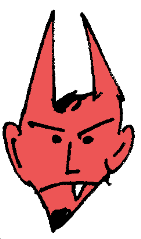 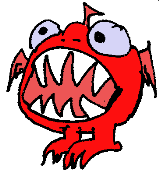 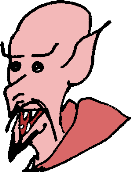 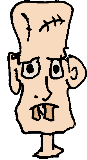 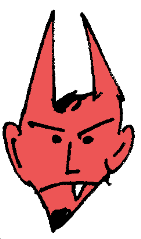 v1:        >         >        >
 7
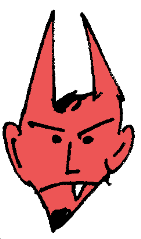 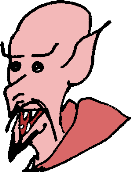 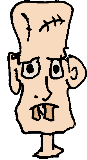 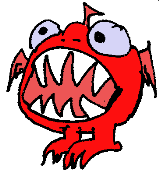 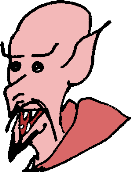 v2:        >         >        >
 3
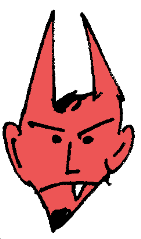 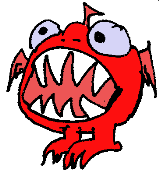 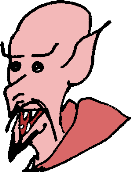 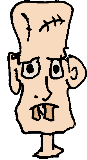 v3:        >         >        >
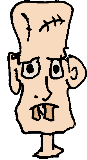  8
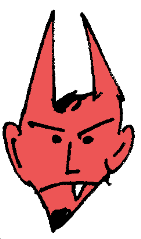 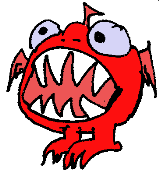 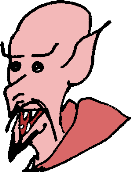 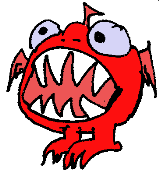 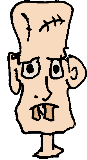  6
v4:        >         >        >
Shift-Bribery Problem
Scores
3          2         1         0
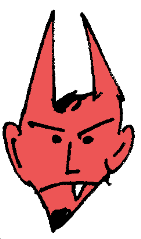 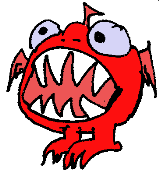 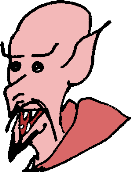 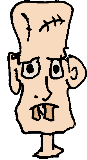 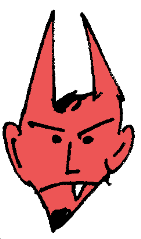 v1:        >         >        >
 7
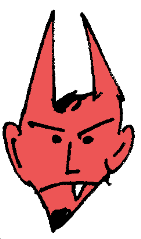 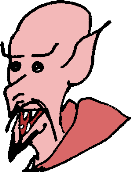 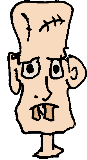 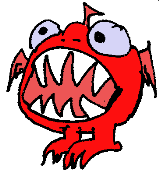 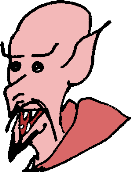 v2:        >         >        >
 3
2
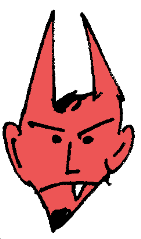 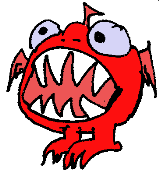 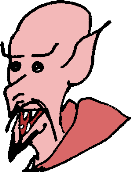 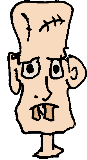 v3:        >         >        >
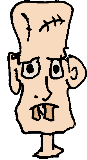  8
 7
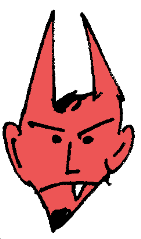 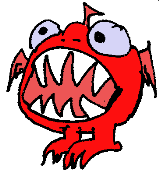 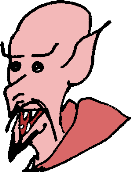 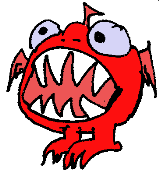 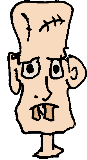  6
 8
v4:        >         >        >
Shifting our candidate by k position in the i’th vote costs πi(k)
The Complexity of Shift-Bribery
Voting rule   Worst-Case   Approx.ratio
Plurality	P		―
Veto		P		―
k-approval	P		―

Borda	NP-com	2
Maximin	NP-com	O(logm)
Copeland	NP-com	O(m)
Intuitively… the nature of shift-bribery price functions matters. For example, the 2-approximation algorithm is much faster for unit prices, and NP-hardness proofs use all-or-nothing price functions
Various Types of Price Functions
unit prices
all-or-nothing prices
All these price functions lead to NP-completeness for Borda, Copeland, Maximin…

But parametrized compelxity shows difference!
convex prices
sortable prices
`
Parametrized Complexity of Shift Bribery
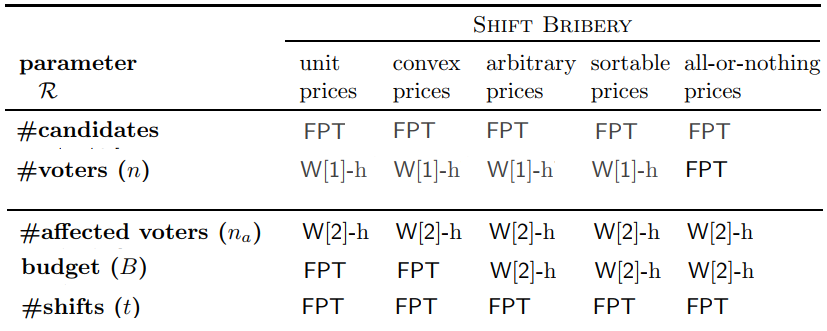 all-or-nothing
sortable prices
convex prices
unit prices
`
Parametrized Complexity of Shift Bribery
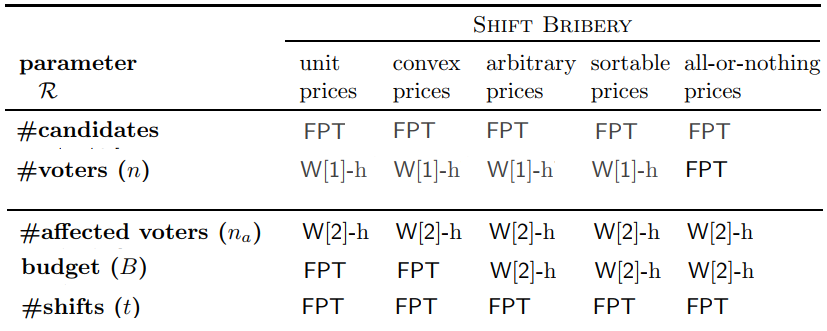 all-or-nothing
sortable prices
convex prices
unit prices
`
Borda-Shift-Bribery: FPT (#shifts)
Observation 1: We make at most T shifts, so p’s score increases by T

Observation 2: Others lose T points. 

Conclusion: There are at most T candidates with score higher than our new score; others not interesting.
Consider an input with parameter T
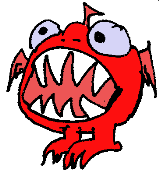 p =
8           7          6        5          4          3         2         1         0
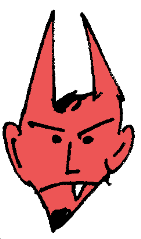 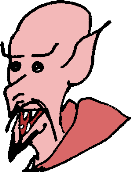 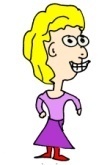 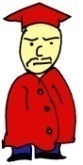 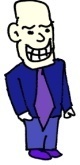 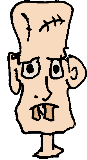 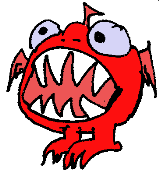 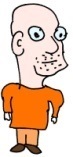 v1:        >         >        >        >        >         >        >       >
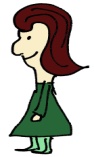 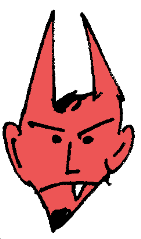 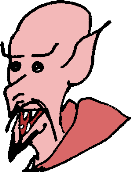 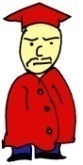 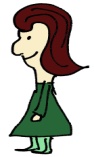 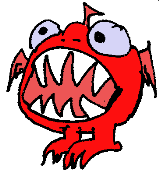 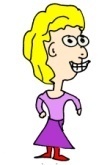 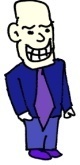 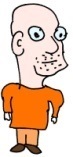 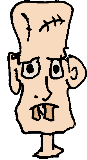 v2:        >         >        >        >        >         >        >       >
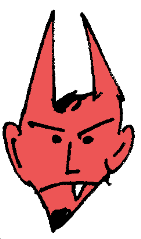 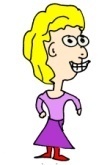 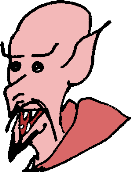 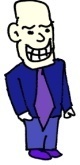 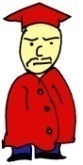 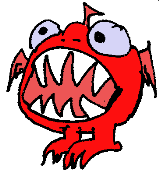 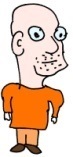 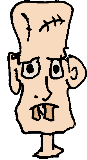 v3:        >         >        >         >        >        >        >       >
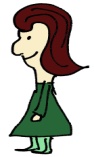 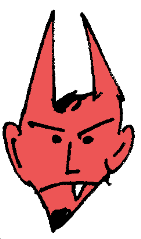 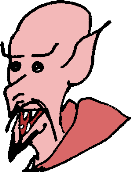 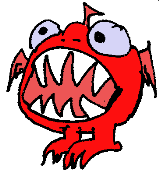 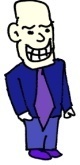 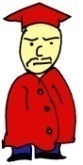 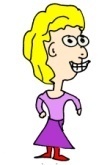 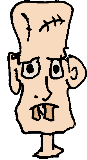 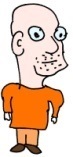 v4:        >         >        >         >        >        >        >       >
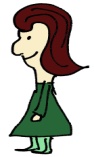 Borda-Shift-Bribery: FPT (#shifts)
Observation 1: We make at most T shifts, so p’s score increases by T

Observation 2: Others lose T points. 

Conclusion: There are at most T candidates with score higher than our new score; others not interesting.
Consider an input with parameter T
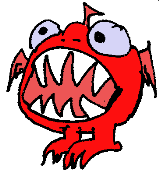 p =
8           7          6        5          4          3         2         1         0
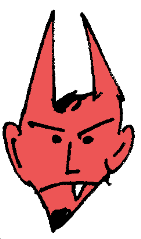 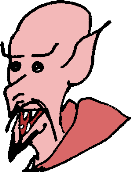 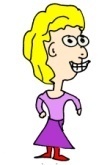 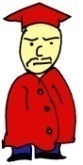 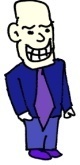 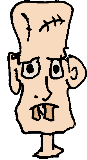 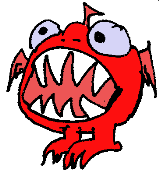 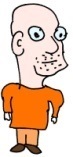 v1:        >         >        >        >        >         >        >       >
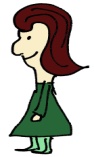 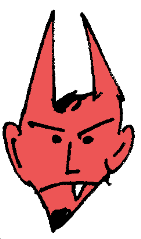 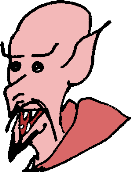 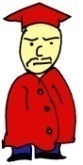 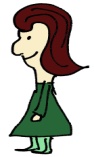 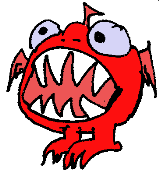 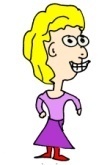 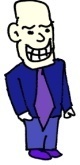 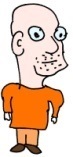 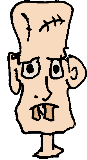 v2:        >         >        >        >        >         >        >       >
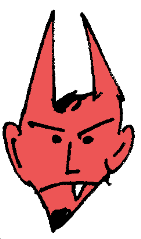 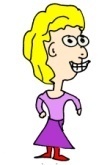 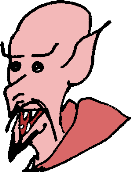 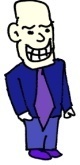 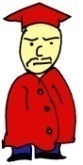 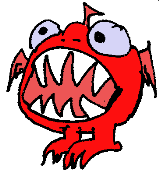 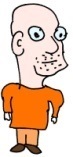 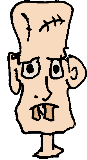 v3:        >         >        >         >        >        >        >       >
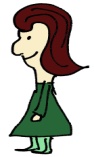 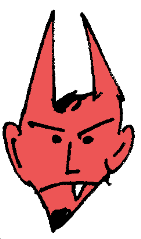 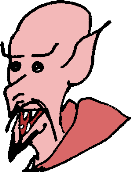 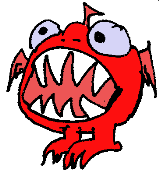 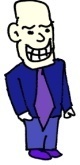 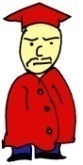 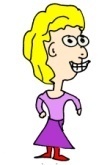 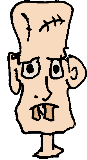 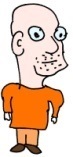 v4:        >         >        >         >        >        >        >       >
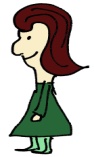 Borda-Shift-Bribery: FPT (#shifts)
Observation 1: We make at most T shifts, so p’s score increases by T

Observation 2: Others lose T points. 

Conclusion: There are at most T candidates with score higher than our new score; others not interesting.
Consider an input with parameter T
p =
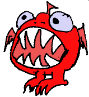 6             4                3              2
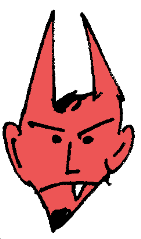 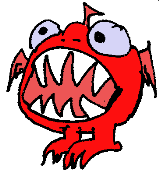 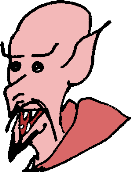 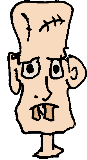 v1:        >         >        >
Step 1: Restrict election to the interesting candidates only (careful about prices of sihifts!)

Step 2: For each subset A of interesting candidates and each number J of unit shifts, find T voters for whom shifting p by J positions (in the original election) ensures passing guys for A (at lowest cost)
7               6               5             3
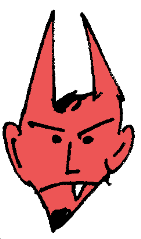 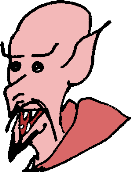 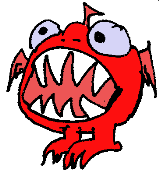 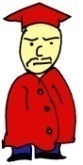 v2:        >         >        >
7               4                3              2
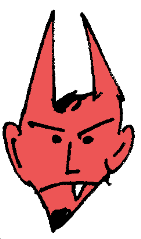 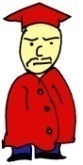 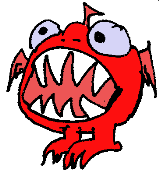 v3:        >         >        >
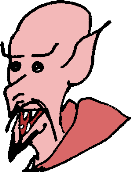 8             7                 5               2
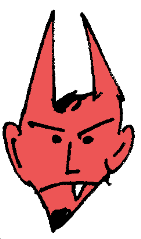 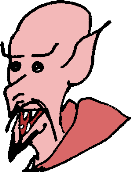 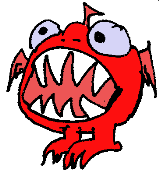 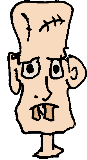 v4:        >         >        >
Borda-Shift-Bribery: FPT (#shifts)
Observation 1: We make at most T shifts, so p’s score increases by T

Observation 2: Others lose T points. 

Conclusion: There are at most T candidates with score higher than our new score; others not interesting.
Consider an input with parameter T
p =
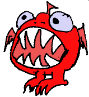 6             4                3              2
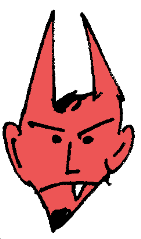 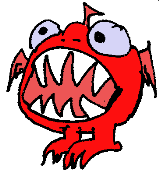 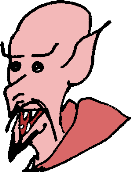 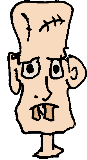 v1:        >         >        >
Step 1: Restrict election to the interesting candidates only (careful about prices of sihifts!)

Step 2: For each subset A of interesting candidates and each number J of unit shifts, find T voters for whom shifting p by J positions (in the original election) ensures passing guys for A (at lowest cost)

Step 3: Remove the other voters
7               6               5             3
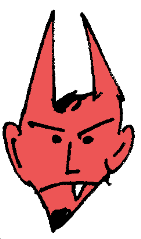 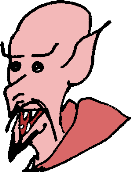 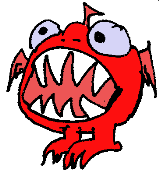 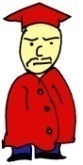 v2:        >         >        >
7               4                3              2
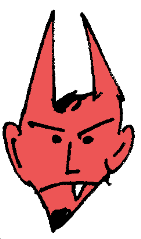 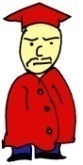 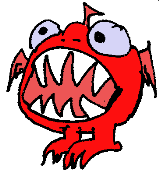 v3:        >         >        >
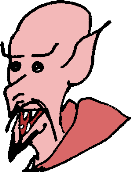 Kernel 
8             7                 5               2
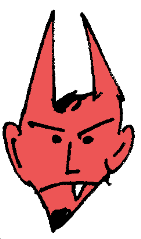 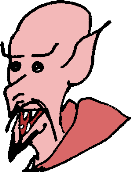 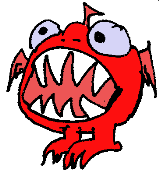 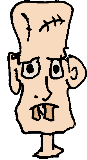 v4:        >         >        >
Borda-Shift-Bribery: FPT (#shifts)
Observation 1: We make at most T shifts, so p’s score increases by T

Observation 2: Others lose T points. 

Conclusion: There are at most T candidates with score higher than our new score; others not interesting.
Consider an input with parameter T
p =
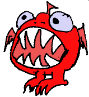 6             4                3              2
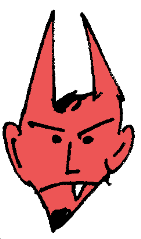 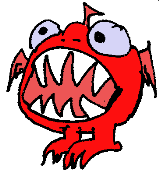 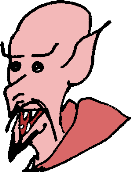 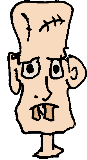 v1:        >         >        >
Step 1: Restrict election to the interesting candidates only (careful about prices of sihifts!)

Step 2: For each subset A of interesting candidates and each number J of unit shifts, find T voters for whom shifting p by J positions (in the original election) ensures passing guys for A (at lowest cost)

Step 3: Remove the other voters
7               6               5             3
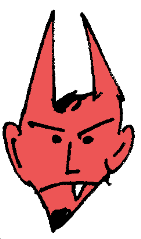 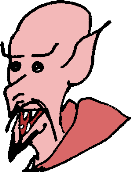 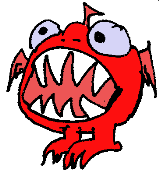 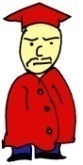 v2:        >         >        >
7               4                3              2
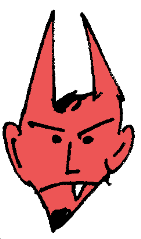 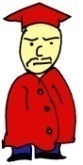 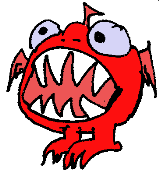 v3:        >         >        >
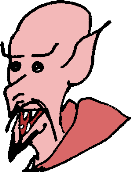 Partial kernel 
8             7                 5               2
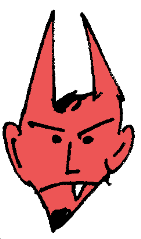 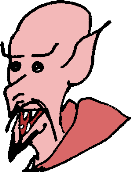 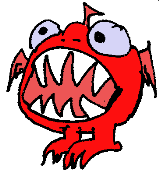 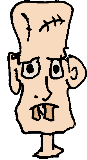 v4:        >         >        >
Parametrized Complexity of Shift Bribery
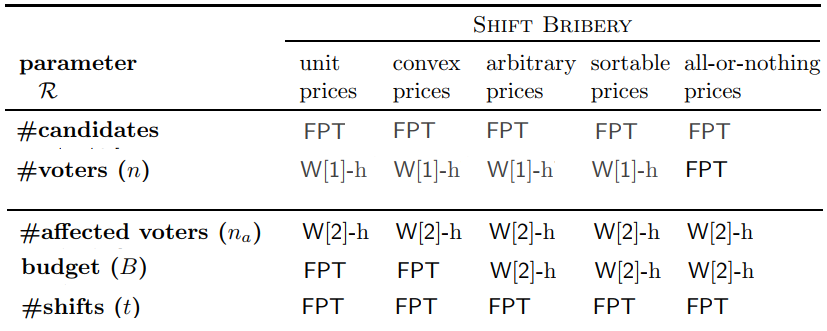 all-or-nothing
sortable prices
convex prices
unit prices
`
Borda-Shift-Bribery: FPT (#voters)
3          2         1         0
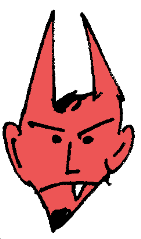 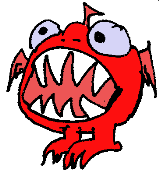 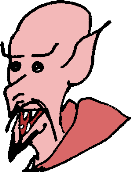 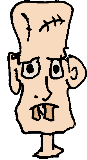 v1:        >         >        >
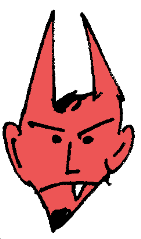 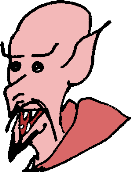 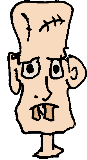 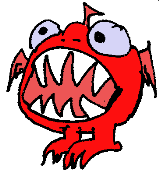 v2:        >         >        >
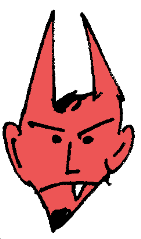 Guess a subset of voters and shift to the front!
(monotonicity warning)
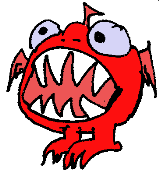 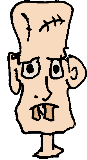 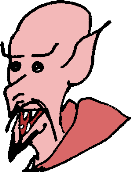 v3:        >         >        >
all-or-nothing
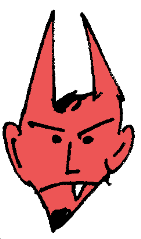 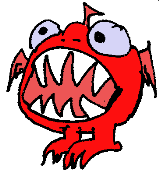 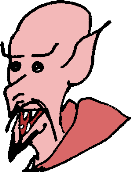 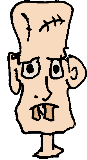 v4:        >         >        >
O*(2n)
Parametrized Complexity of Shift Bribery
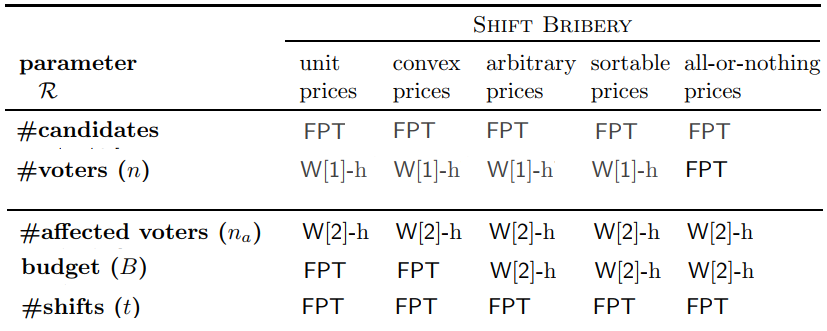 all-or-nothing
sortable prices
convex prices
unit prices
`
W[1]-hard: #voters
Reduction from Multicolor Independent Set
Each vertex and Edge needs to lose a point
A
A (AF)(AH)(xx)(xx) C (CI)(CE)(xx)(xx) B(BE)(BG)(BD)(BI) p …
F
(BI)(BD)(BG)(BE) B (xx)(xx) (CE)(CI) C (xx)(xx) (AH)(AF) A p …
I
H
G (GB)(GD)(GE)(xx) H (HA)(HD)(xx)(xx) I(IC)(IF)(xx)(xx) p …
(xx)(xx) (IF)(IC) I (xx)(xx)(HD)(HA) H (xx) (GE)(GD)(GB) G p …
B
D (DB)(DG)(DH)(xx) E (EB)(EC)(EG)(xx) F(FI)(FA)(xx)(xx) p …
C
(xx)(xx) (FA)(FI) F (xx) (EG)(EC)(EB) E (xx) (DH)(DG)(DB) D p …
D
G
E
W[1]-hard: #voters
Reduction from Multicolor Independent Set
Each vertex and Edge needs to lose a point
A
A (AF)(AH)(xx)(xx) C (CI)(CE)(xx)(xx) B(BE)(BG)(BD)(BI) p …
F
(BI)(BD)(BG)(BE) B (xx)(xx) (CE)(CI) C (xx)(xx) (AH)(AF) A p …
I
H
G (GB)(GD)(GE)(xx) H (HA)(HD)(xx)(xx) I(IC)(IF)(xx)(xx) p …
(xx)(xx) (IF)(IC) I (xx)(xx)(HD)(HA) H (xx) (GE)(GD)(GB) G p …
B
D (DB)(DG)(DH)(xx) E (EB)(EC)(EG)(xx) F(FI)(FA)(xx)(xx) p …
C
(xx)(xx) (FA)(FI) F (xx) (EG)(EC)(EB) E (xx) (DH)(DG)(DB) D p …
D
G
E
FPT Approx.-Scheme (#voters)
m – #candidates
n  – #voters
Description of a shift-bribery:
(s1, …, sn) – a vector where sj = shift of p in vote j  








Problem: mn such vectors
v1
v2
v3
v4
v5
FPT Approx.-Scheme (#voters)
m – #candidates
n  – #voters
Description of a shift-bribery:
(b1, …, bn) – a vector where bj = amount of budget spent on vj








Problem: Bn such vectors
v1
v2
v3
v4
v5
FPT Approx.-Scheme (#voters)
m – #candidates
n  – #voters
v1
v2
v3
v4
v5
FPT Approx.-Scheme (#voters)
m – #candidates
n  – #voters
v1
v2
v3
v4
v5
FPT Approx.-Scheme (#voters)
m – #candidates
n  – #voters
v1
v2
v3
v4
v5
FPT Approx.-Scheme (#voters)
m – #candidates
n  – #voters
v1
v2
v3
v4
v5
FPT Approx.-Scheme (#voters)
m – #candidates
n  – #voters
v1
v2
v3
v4
v5
FPT Approx.-Scheme (#voters)
m – #candidates
n  – #voters
v1
v2
v3
v4
v5
FPT Approx.-Scheme (#voters)
m – #candidates
n  – #voters
v1
v2
v3
v4
v5
Overpaid < B
Parametrized Complexity of Shift Bribery
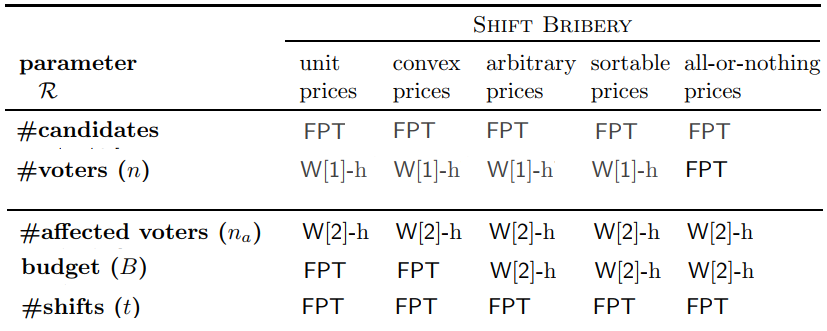 all-or-nothing
sortable prices
convex prices
unit prices
`
Conclusions
Bribery  rich family of problems, with many 	opportunities for 		results  (and many interesting parametrizations)
Shift-bribery very neat problem for parameterized study
Many interesting parameters
Interesting dependency on price functions
FPT/W[1]/W[2] results
#candidates  FPT? W[1]-hard?

Things to look at?
Many other voting rules
Optimize current results (more FPT approximations?)
Thank you!